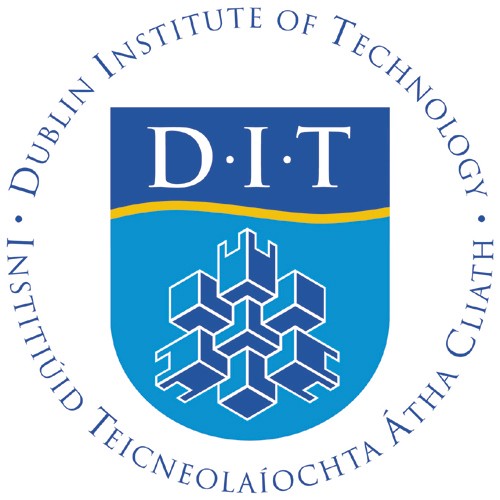 Round Robin
Round Robin
Each person has two minutes to describe their experiences on a given topic and to express their point of view while others listen. Students can ‘pass’ if they wish. Used to mine useful experience and elicit a range of viewpoints and build a sense of safe participation.